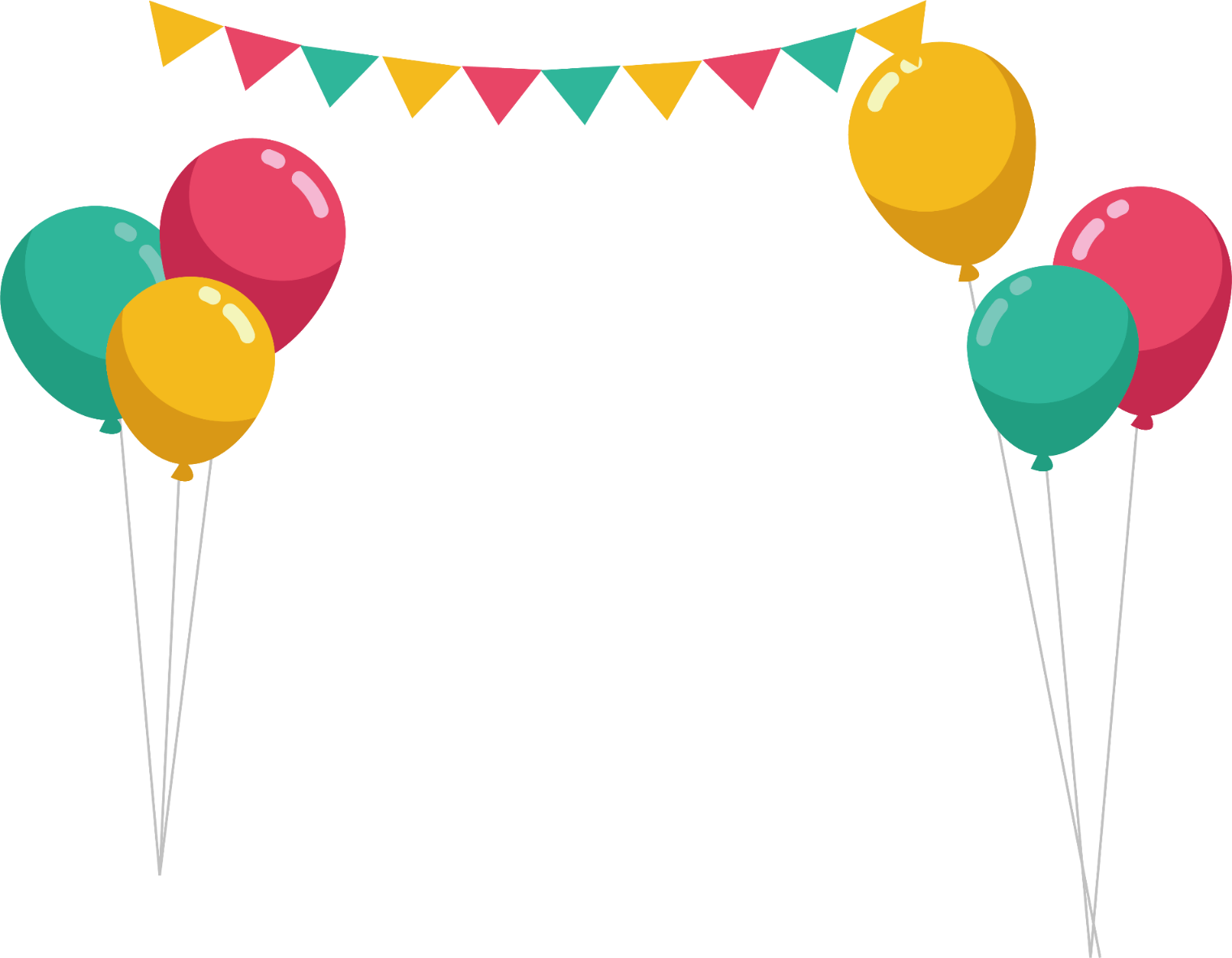 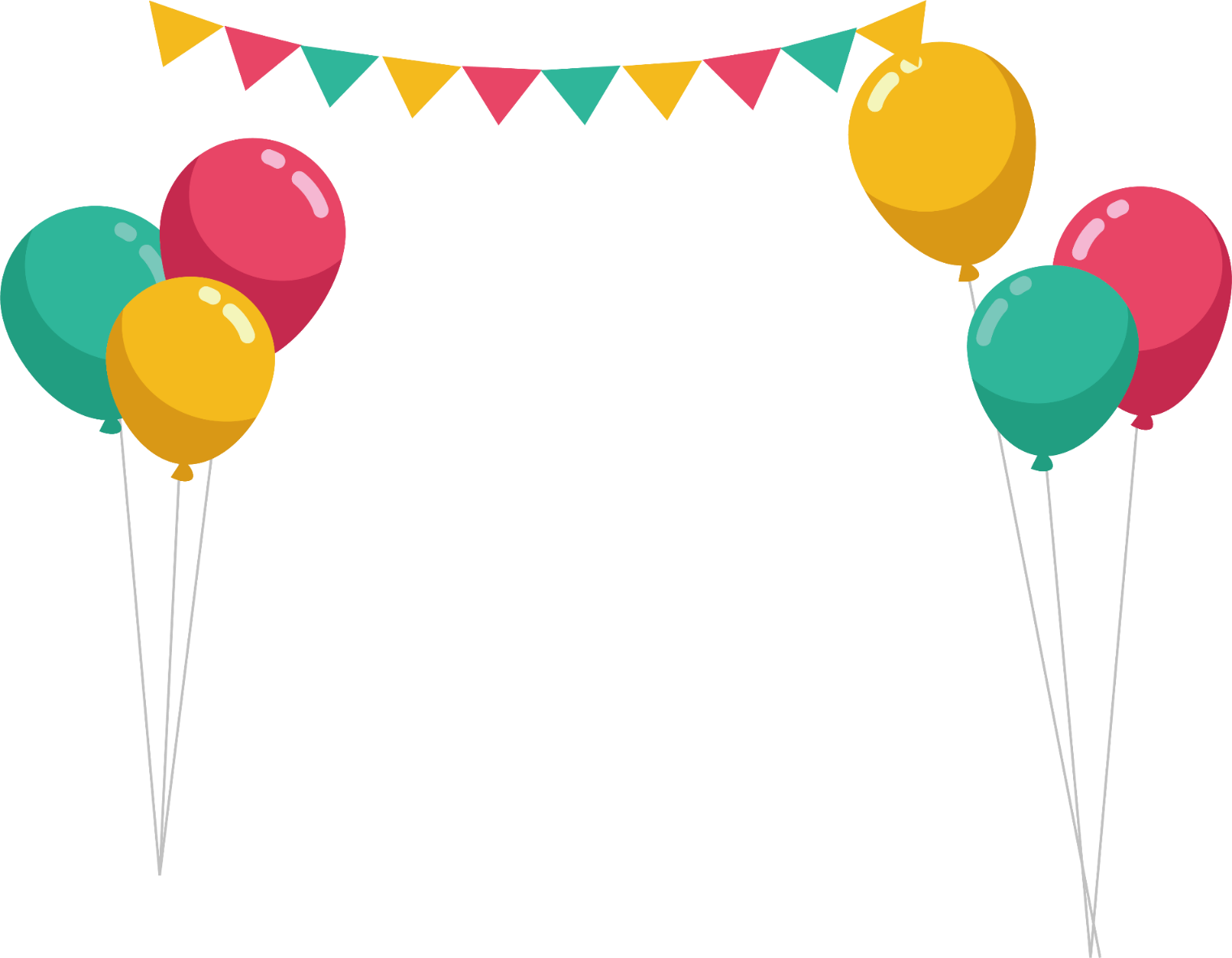 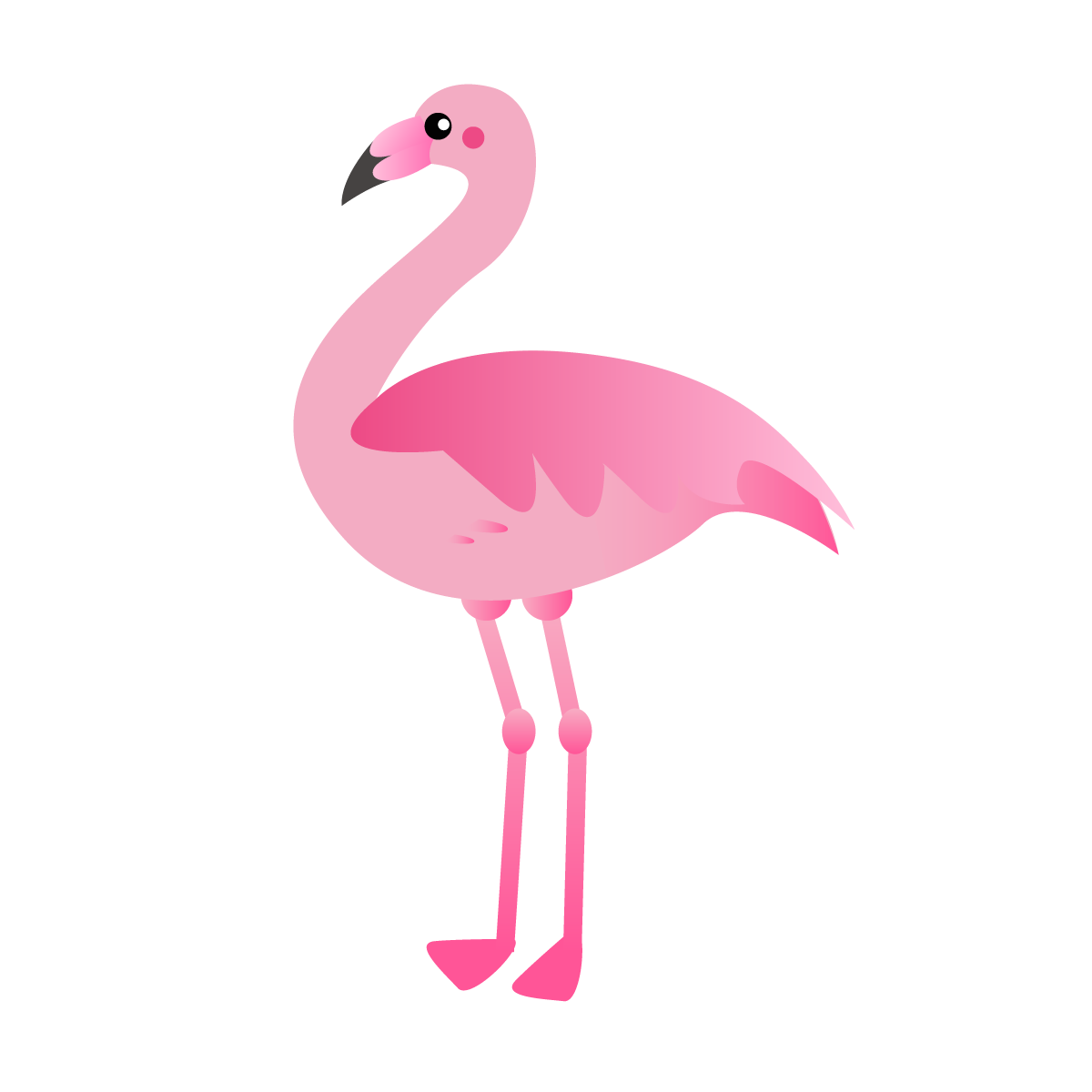 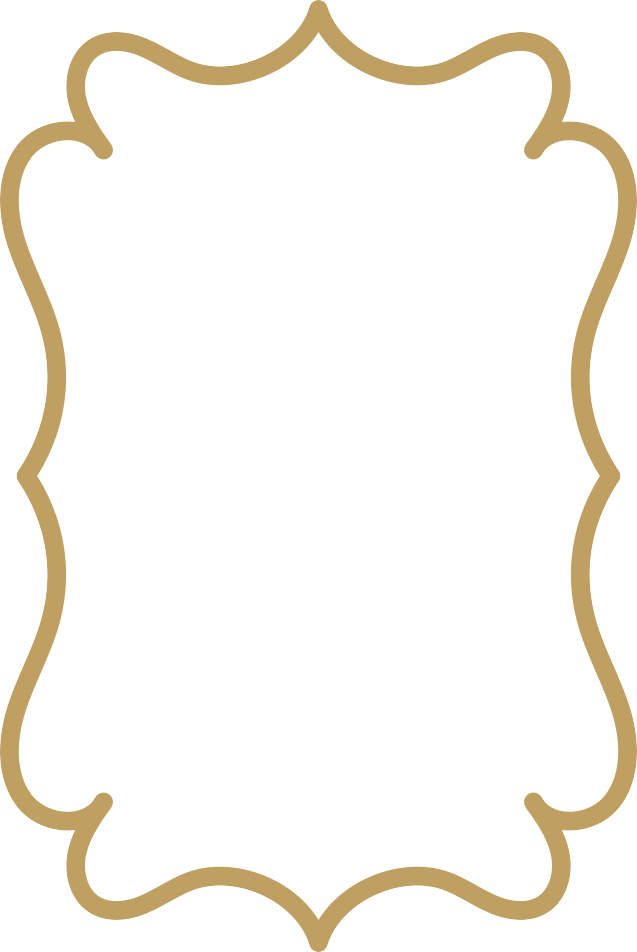 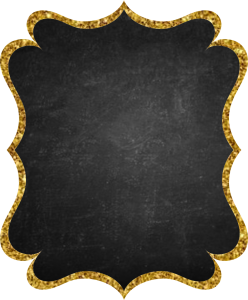 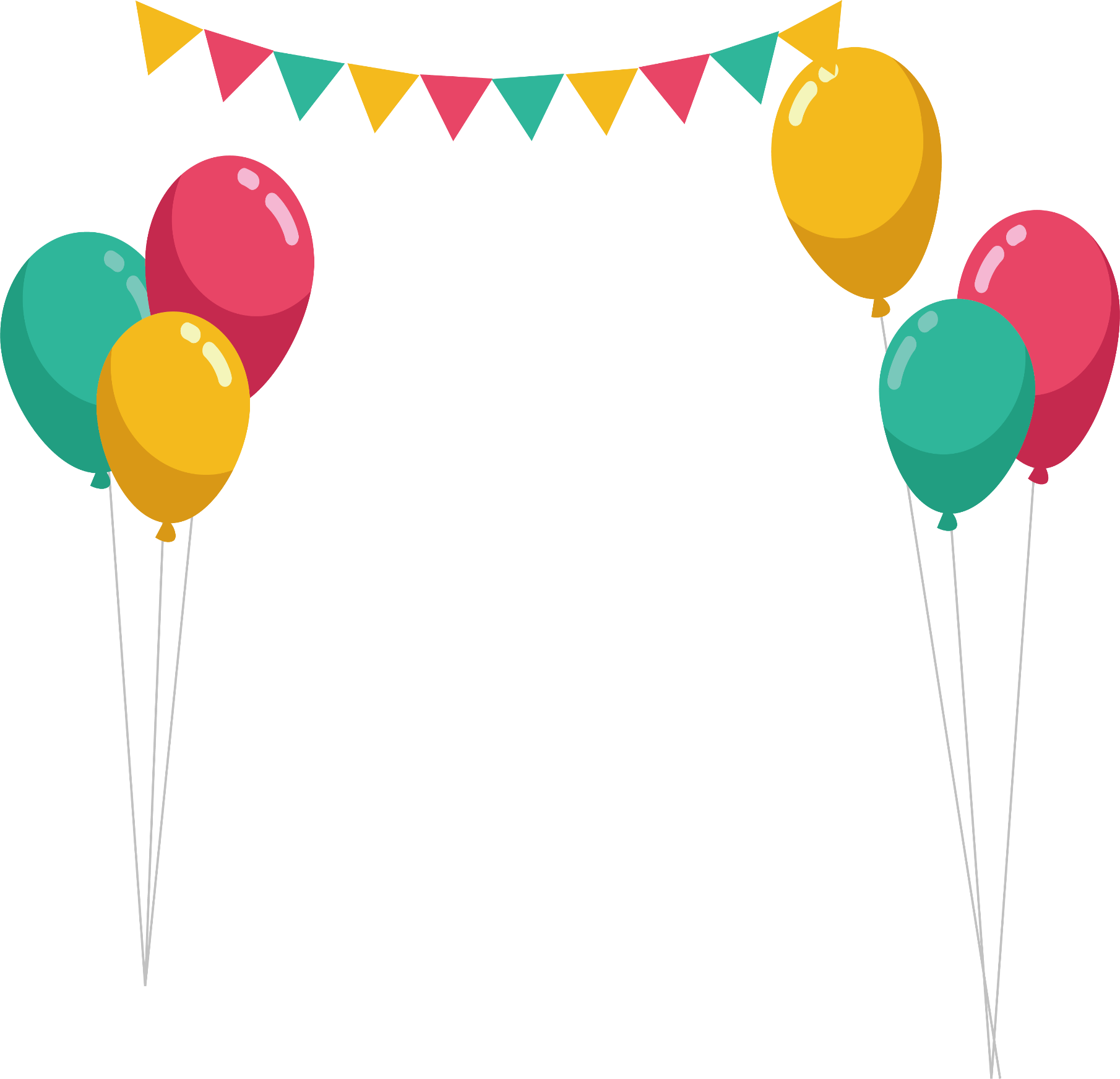 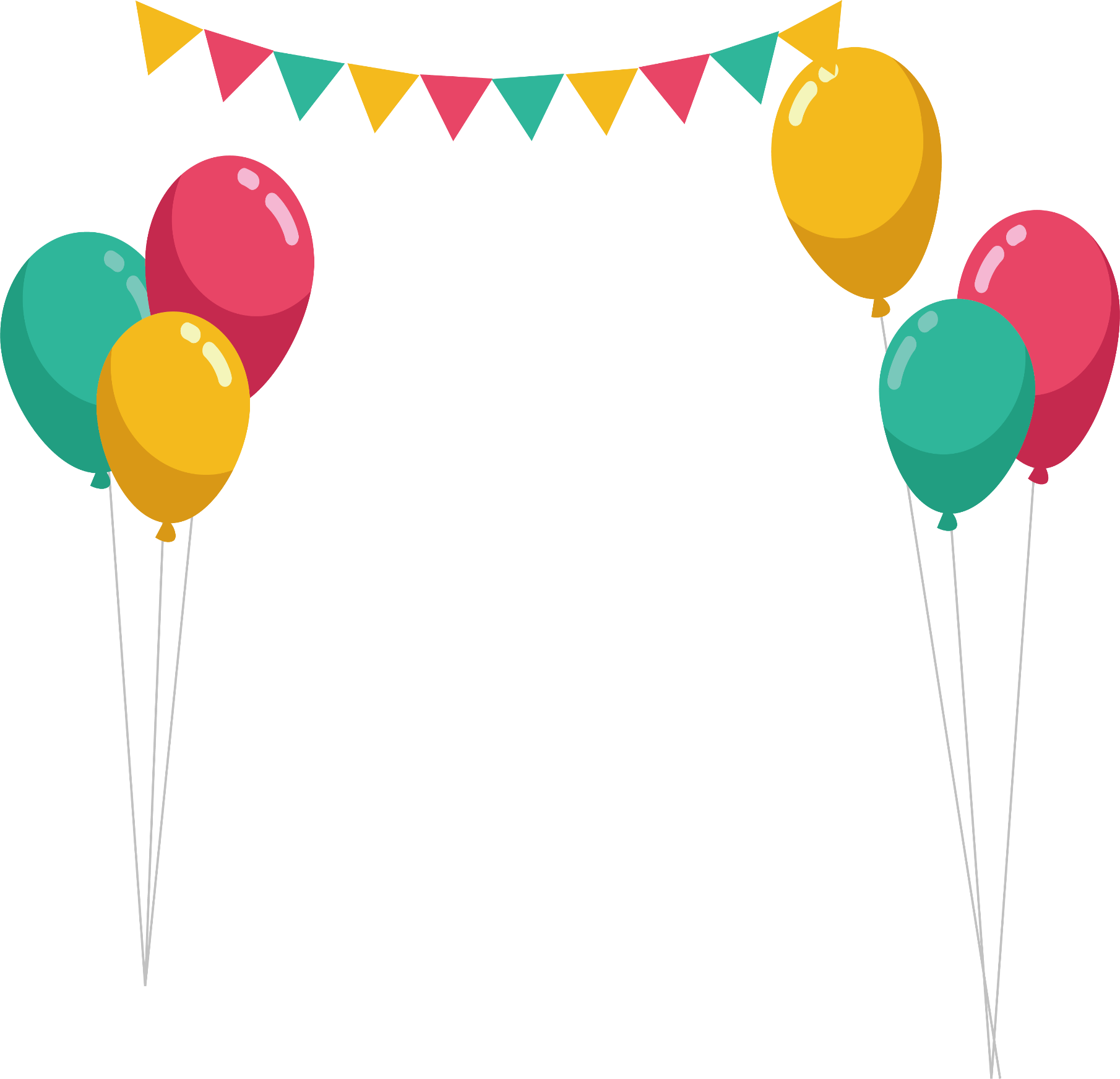 LUPITA
Cumple 14
Te invito a mi cumpleaños...!!!
Dia: Martes 4 de Enero 
Hora: 7:00 pm 
Lugar: calle San Fransisco 
#250
www.megaidea.net